Творческая работа
на тему: "Тайны чисел"
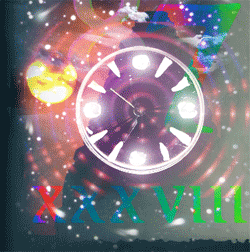 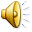 Содержание:
Кто знает тайну чисел, тот может ориентироваться в бесконечности.
Все вещи можно представить в виде чисел
Пифагор
Академия в Кротоне
Не будь чисел - не будет и никаких открытий..
Простое число
Нумерология
наука о числах — первоосновой всех учений
Магия чисел
Зигмунд Фрейд и Карл Юнг
Значения чисел
Ссылки
Кто знает тайну чисел, тот может ориентироваться в бесконечности. 
Числа - ключи к достижению и преграда, встающая на пути.
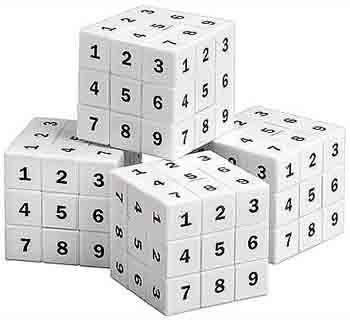 Числа - дверь к прекращению и то первое, что встречает заново родившегося. 
Можно ли прочитать по числам судьбу, разгадывать прошлое или будущее?
"Все вещи можно представить в виде чисел". 
Такой простой формулой греческий ученый и философ Пифагор определил сущность своих многочисленных исследований. 
В высказываниях исследователей мифологии видно, что числа используются как кодовая система для передачи духовных истин. 
За каждым числом прячется тайна. 
Только числами можно зашифровать                  мудрость всего сущего в мире.
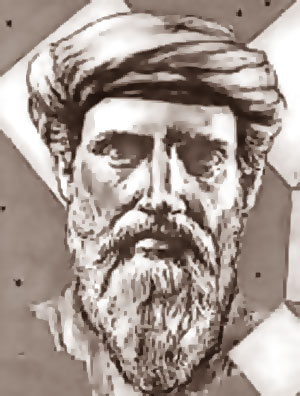 Пифагор (570—490 гг. до н. э.)
Около 600 года до нашей эры жил Пифагор, который сделал массу фундаментальных открытий, кардинально изменивших наш, сегодняшний мир.
Он - первый философ на Земле, он открыл законы современного нам музыкального ряда, он открыл тайны строения Солнечной системы, он открыл и доказал знаменитую теорему Пифагора, он - родоначальник открытия числа “Пи” и его сути. Он, наконец, принёс в мир 4 (из 7) арифметических действия.
Именно Пифагор подарил миру своё удивительное учение о Числах и, самое дорогое ему открытие, - таблицу умножения.
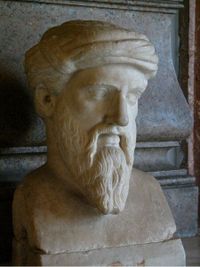 Руководимая Пифагором академия в Кротоне, была занята воспитанием людей по пифагорейской методике и изучением тайн и загадок чисел. 
И уже 2500 лет назад строго арифметически эта академия выявила и доказала наличие не менее чем 60 различных свойств чисел. 
Более поздняя наука отвергла, все эти представления Пифагора о числах, как ненужные.
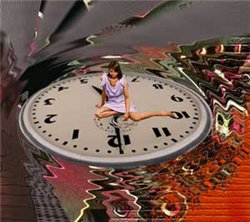 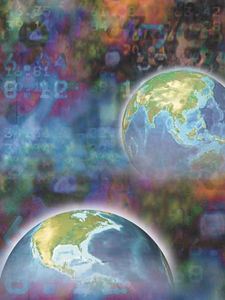 Пифагор:
«Чтобы уберечь человечество от бед знания тайн чисел - лишить ВСЕ числа самого главного и опасного элемента - их качеств.»
…В начале было Слово…, но очень скоро выяснилось,что все Слова - только для умных……В начале было число…
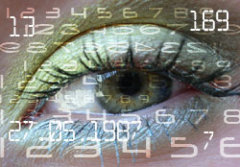 Астрономы, космологи, физики и философы трудятся “не покладая рук”, пытаясь постигнуть тайны мироздания. Что они ищут?
А ищут они новые силы и явления Космоса, закономерности их проявлений и взаимодействий, проверяя свои гипотезы и догадки числом и математикой.
Стало быть, не будь чисел - не будет и никаких открытий в этой сфере!
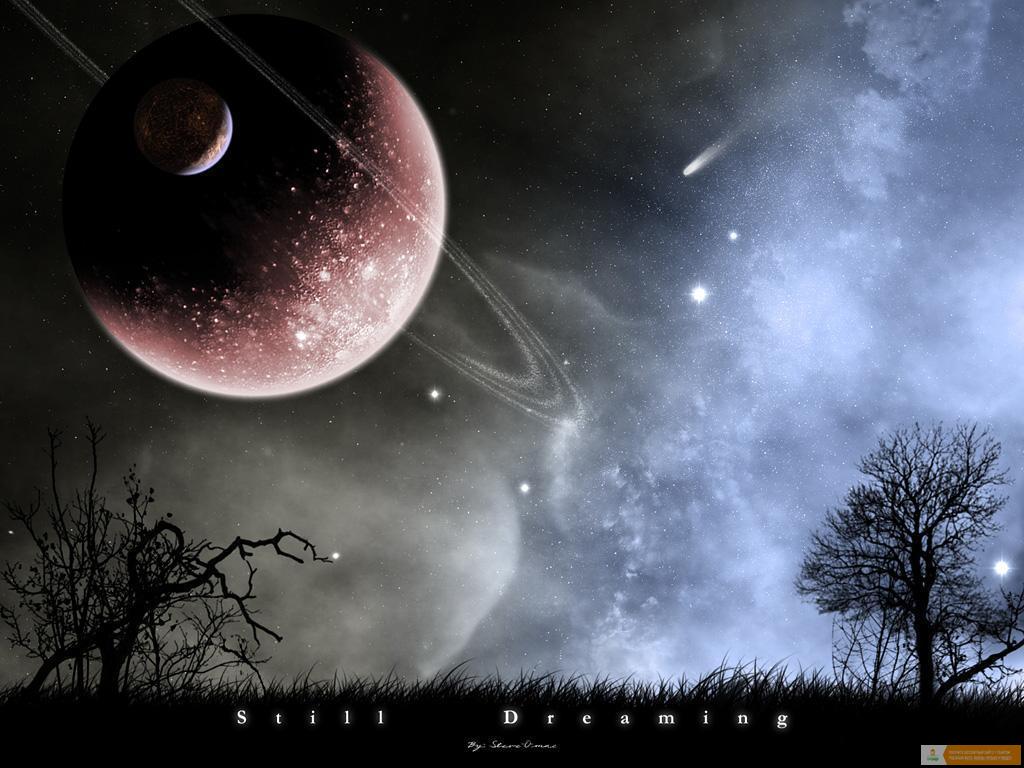 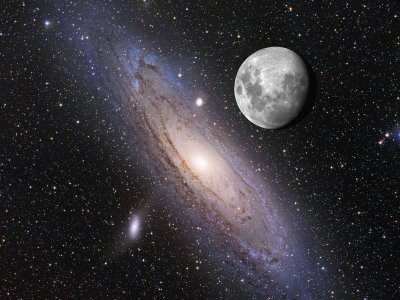 Учёные и инженеры, широко используя всё ту же математику, создают нужные материалы и конструкции, рассчитывают системы и образцы техники, испытывают и измеряют их работоспособность и качество.

И всё это было бы абсолютно невозможно без понимания и использования чисел и цифр.

Нет практически ни одной сферы человеческой деятельности и жизни, где не использовались бы числа и законы их употребления.
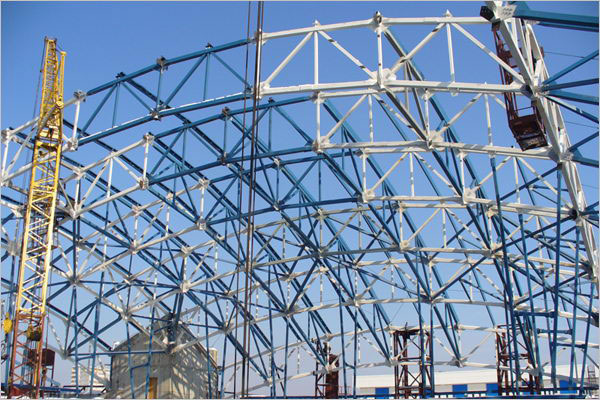 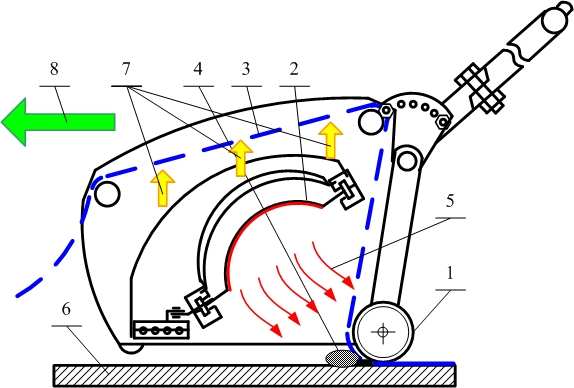 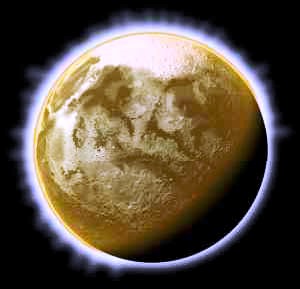 Пифагор:
 “Миром правят Числа,
 всё в мире - есть Число”.
Простое число
Каких только надежд с ним не связывают, особенно в космологии. Это - чуть ли не основной атрибут серьёзных теорий. Присуждаются международные премии в области изучения простых чисел! Известны и герои-математики.
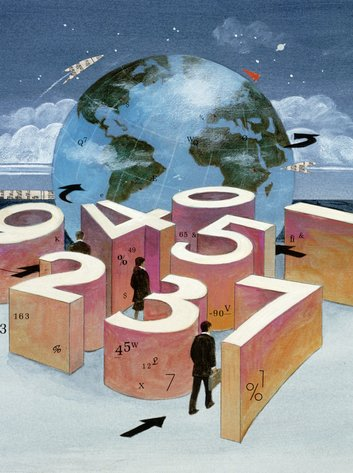 Действия с цифрами и числами

Пифагор:“Количество возможных действий с числами - бесконечно!”.
Пифагор внедрил в жизнь людей нумерологию. Его системой РАСЧЁТА судьбы пользуются уже 2500 лет. Нумерологический код, состоящий из чисел - это не абстрактное понятие. 
Определенная цифра несет в себе энергию какой-то одной планеты Солнечной системы.
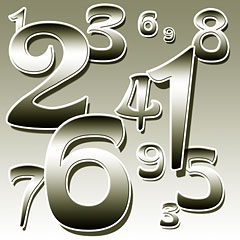 Нумерология - древняя наука о числах. Еë нередко называют магией чисел, на самом же деле, эта наука гораздо ближе к астрологии, чем к магии. 

За каждым однозначным числом закреплены определенные свойства, понятия и образы. 
Поскольку буквы алфавита могут иметь числовое выражение через свой порядковый номер, любые слова или имена подвергаются тем же нумерологическим операциям, что и числа.
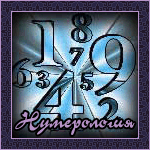 Нумерология, как и астрология помогает определить характер, природные дарования, сильные и слабые стороны, предсказать будущее, открыть наиболее подходящее время для принятия решений и для действий. С помощью нумерологии можно выбирать партнеров - в бизнесе или браке.

Каждый из нас обладает собственным индивидуальным циклом, основанным на индивидуальных
 числах полученных путем различных 
операций с датой рождения и/или 
буквами полного имени.
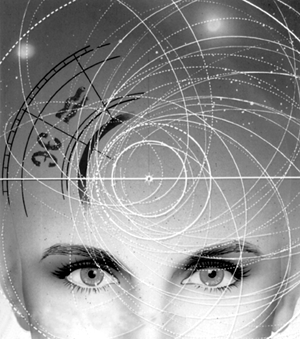 Нумерология отвечает на вопрос: Какую роль играют числа в нашей судьбе? 
«Все есть число», — заявляли математики древности. Удивительные магические свойства чисел занимали умы людей с незапамятных времён. 
Одни числа вызывали уважение («Святая Троица», «магическая семерка», «священное число 12»), а другие — антипатию («чертова дюжина»).
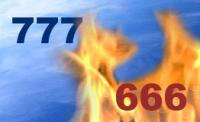 Нумерология или изучение свойств чисел не только интересно само по себе, но и обеспечивает подход к предсказанию событий, которые обычно рассчитываются по движениям звезд и планет. 
Нумерология основывается буквально на «цифрах и фактах», здесь нет места игре воображения — все предопределено.
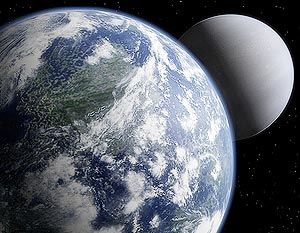 Не кривя душой можно сказать, что тайны чисел, их возникновение и влияние на людей занимают особое место в нашей жизни. 

Нумерология считает, что за каждым числом прячется тайна, только числами можно зашифровать мудрость всего сущего в мире.
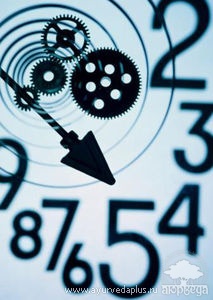 Великий Пифагор считал числа не только символами мировых начал, но собственно элементами мира, а науку о числах — первоосновой всех учений. 

Излагая своим ученикам эту таинственную науку, он говорил, что насколько человек знаком с магическими свойствами чисел, насколько он умеет их использовать, настолько он властвует над своей судьбой.
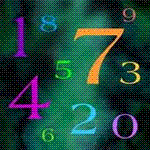 Долгое время нумерология, считавшаяся священной, была доступна лишь немногим избранным, которые тщательно скрывали её от непосвященных: слишком сильное оружие она могла дать в их руки.
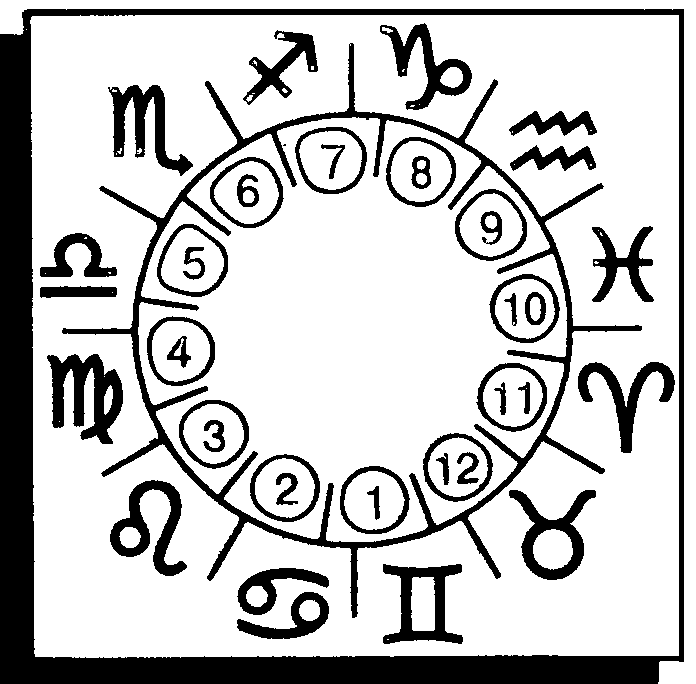 Нумерология — это область магии, изучающая влияние чисел на жизнь человека. 
Она зародилась тысячелетия назад. 
Современная нумерология основывается на работах Пифагора. Он совершил магическое действие, отделив числа от предметов, — и с этого момента числа зажили самостоятельно, управляя событиями и людьми.
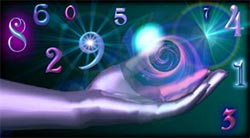 Магией чисел Пифагор объяснял существование Вселенной; 
он полагал, что мир состоит из чисел, и представлял его как гигантский оркестр, исполняющий мировую музыку — музыку сфер: каждая планета, вращаясь, издает определенную ноту, а расстояния между планетами подчинялись гармоническому ряду. 
Все в мире пронизано звуками.
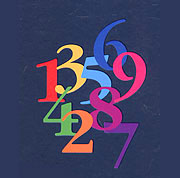 Каждый человек также исполняет свою партию в этой божественной симфонии. 
Главное — звучать, главное — не фальшивить. Индивидуальные ноты людей Пифагор обозначал числами от 1 до 9. Этими первоосновными числами, порождающими и объясняющими всё во Вселенной, и определяются законы, по которым живет человек.
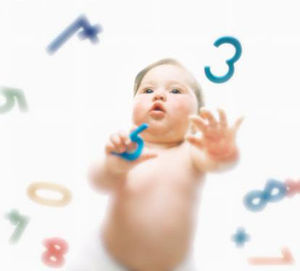 Нумерологии присуща и психологическая составляющая. На протяжении многих лет основоположник современной психологии Зигмунд Фрейд и его ученик Карл Юнг изучали глубинные процессы, определяющие личностные характеристики и мотивацию поступков людей. 
Исследования Фрейда, его научный подход лежал в области разума. Труды Юнга посвящены, скорее, исследованию духовных аспектов и паранормальных явлений.
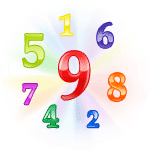 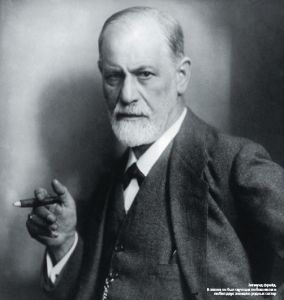 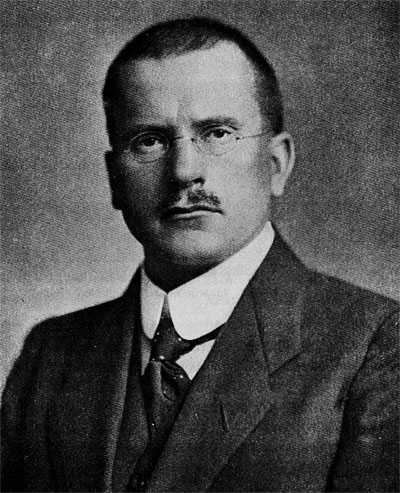 Зигмунд Фрейд
Карл Юнг
ЦИФРА «0» имеет тот же символизм, что и пустой круг, указывающий как на отсутствие смерти, так и на абсолютную жизнь, находящуюся внутри круга.
ЦИФРА «1» означает первичное единство, начало, Создателя.
ЦИФРА «2» означает двойственность.

ЦИФРА «3». Идея триендинства составляет основу многих древних философских и религиозных учений. Это - число удачи.

ЦИФРА «4» означает целость, совокупность, полноту; четыре стороны света, времени года, ветра, стороны квадрата.

ЦИФРА «5» - число священного брака, поскольку является суммой женской двойки и мужской тройки.
ЦИФРА «6». Означает равновесие, гармонию. Самое плодовитое из всех чисел.

ЦИФРА «7» считается священной, и божественной, и магической, и счастливой. 

ЦИФРА «8» - число вновь обретенного рая, а также возобновления, восстановления, счастья. 

ЦИФРА «9» означает всемогущество, и представляет собой Тройную Триаду (3х3). Это число окружности, отсюда деление на 90 и 360 градусов.

ЦИФРА «10» - число космоса, она содержит все числа, а следовательно, все вещи и возможности, это основа и поворотный пункт всего счета.
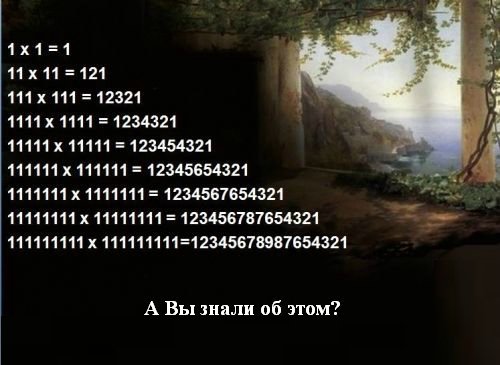 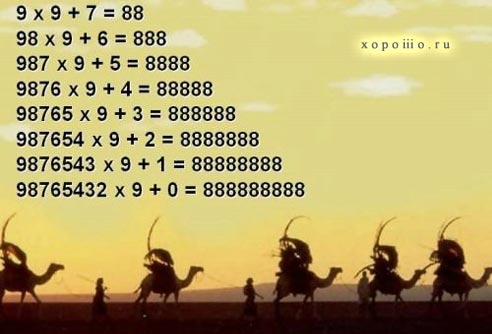 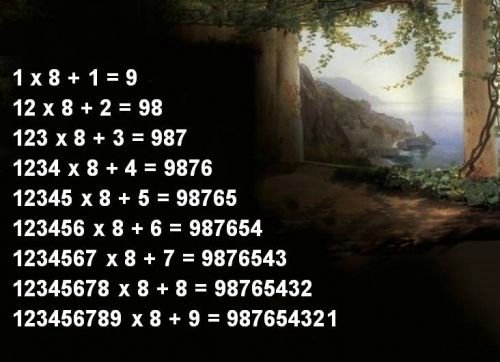 Вывод:

Тема «тайны чисел» на мой взгляд очень интересна.
Я прочитала и ознакомилась с некоторыми сведениями из огромного мира чисел.
Оказывается, тайн у чисел очень много. На них основаны различные головоломки, фокусы, гадания. 
Тайны чисел и их свойства долго изучал известный учёный Пифагор.
Я считаю, что жизнь современного человека невозможна без чисел. Числа окружают нас повсюду.
Я узнала много полезного и интересного в ходе работы над этой темой.
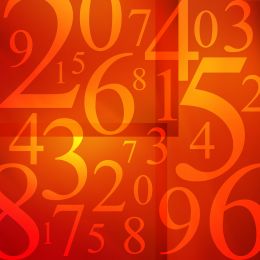 Ссылки:
www.google.ee
http://nummagic.info/numsecret.htm
http://www.newhoroskop.ru/numer/numer.html
http://number.tj/numbers/
http://blog.artnn.ru/2006/11/05/o-tsifrah-i-chislah-zamolvlyu-ya-slovo/